السياحة في الأردن
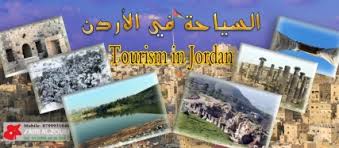 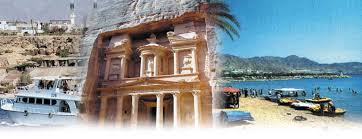 مواقع السياحة في الاردن
السياحة الثقافية والتاريخية
1-آثار الحضارات القديمة
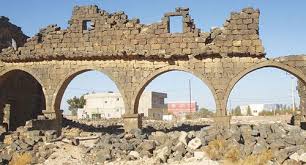 التي هي متمثلة البترا و ام قيس وام الجمال والكنائس والأديرة . وتعد البترا درة السياحة الاردنية لما تستقطبه من أعداد كبيرة من السياح للاطلاع على حضارة العرب الانباط الذين اوجدوا طرازا معماريا فريدا من نوعه ؛ تمثل بالنحت الصخري للمدينة الوردية في موقع منيع بين جبال الشراة تقع البترا جنوب العاصمة عمان على بعد 225 كم ومما زاد في اهميتها انها اصبحت من عجائب الدنيا السبع الجديدة عام2007.
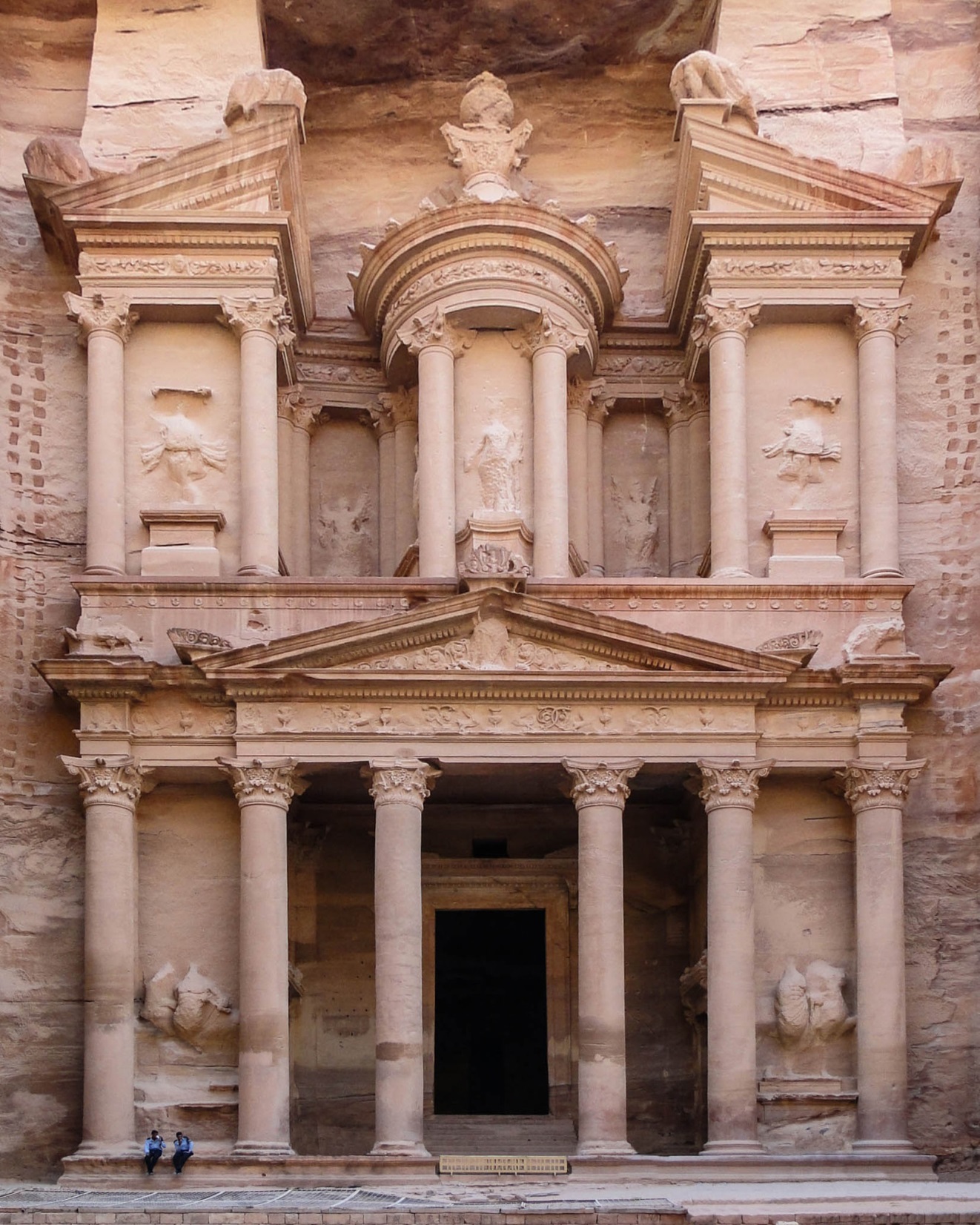 القلاع التاريخية
قلعة عجلون والكرك و الشوبك
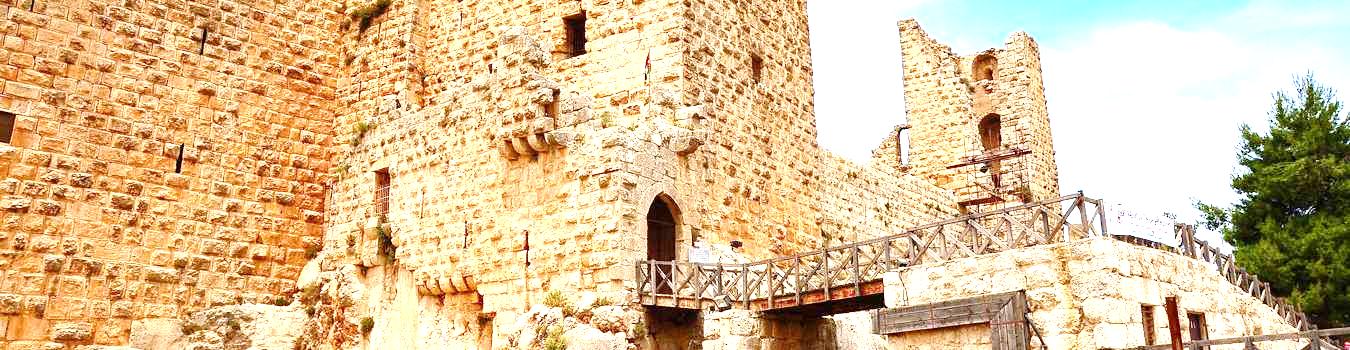 كانت تستخدم لاغراض الاقامة والصيد وخدمة القوافل التجارية مثل قصر الحرانة والقسطل وبرقع والقطرانة وقصير عمرة
القصور الصحراوية
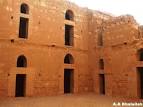 السياحة الدينية
عرف الأردن هذا النوع من السياحة بحكم وجود مقامات الأنبياء والصحابة على أرضه حيث تجذب هذه المواقع السياح من دول مختلفة ، مثل : الخليج العربي وماليزيا وتركيا      وغيرها.
إضافة إلى عدد من مواقع الحج المسيحي والعديد من الكنائس التي تعود لفترات زمنية مختلفة .
مواقع السياحة الدينية الاسلامية
تتمثل بمواقع المعارك الاسلامية ومقامات الأنبياء والصحابة أمثال : أبي عبيدة (عامر بن الجراح) وشرحبيل بن حسنة وجعفر الطيار وزيد بن حارثة _ رضي الله عنهم _
مواقع السياحة الدينية المسيحية
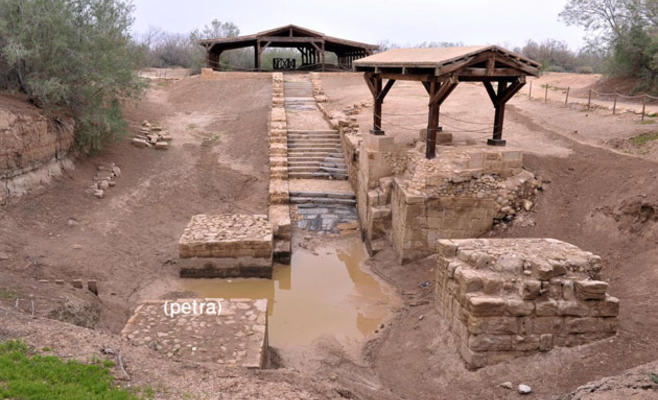 مثل مواقع الحج المسيحي : كالمغطس في وادي الخرار قرب البحر الميت ، وجبل نيبو ومكاور وكنيسة سيدة الجبل في عنجرة ومار الياس .
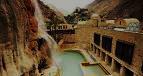 السياحة العلاجية
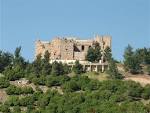 أسهم وجود الينابيع المعدنية و الجو الصحي وطرق العلاج الطبيعية والتقليدية في تطوير السياحة العلاجية
الينابيع المعدنية الحارة
تتواجد في المخيبة شمالا مرورا بحمامات الشونة الشمالية وحمة ابي ذابلة في اربد ثم حمامات ماعين في مادبا وابن حماد في الكرك وحمامات عفرة وبربيطة في الطفيلة.
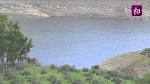 مياه البحر الميت
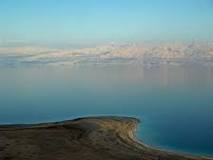 تعد منطقة علاجية يقصدها السياح من مختلف الدول بسبب الخصائص الطبيعية في ماء وطين البحر الميت الذي اغناها بكافة اشكال المعادن والاملاح
السياحة البيئية
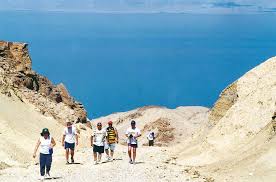 نظرًا لتوافر عناصر السياحة البيئية في 
الأردن من تنوع للمناخ ، البيئة التضارسية 
فقد أقيمت العديد من المحميات الطبيعية
للحفاظ على النباتات والحيوانات البرية
سياحة المؤتمرات
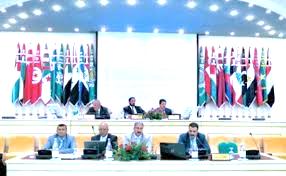 أرست القيادة الهاشمية الحكيمة أجواء الأمن والاستقرار في الاردن إذ يعود اليها الفضل الكبير في دعم واستضافة العديد من المؤتمرات التي عكست وجه الأردن الحضاري على الساحة الدولية حيث يعود المشاركون إلى بلدانهم وهم يحملون صورة مشرقة عن الاردن وقد ساعدت هذه المؤتمرات على تنشيط الحركة السياحية من خلال زيادة الطلب على الغرف الفندقية والخدمات السياحية . يتركز هذا النوع من السياحة في مناطق محدودة مثل عمان ، البحر الميت، العقبة .
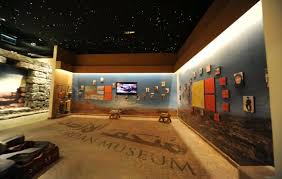 سياحة المعارض والمتاحف
ازدهرت في السنوات الاخيرة بعض الأنشطة السياحية الجديدة في الأردن التي ترتبط بسياحة المعارض والمتاحف والمهرجانات والتي تقدم سنويا في الأردن مثل المعارض الصناعية والعسكرية(سوفكس)، والفنية كمهرجان جرش ، والفحيص الثقافي ، ومتحف الحياة الشعبية .
سياحة الترفيه والترويح
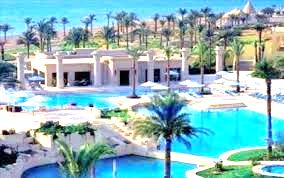 الهدف منها اوقات الفراغ وممارسة هوايات الصيد والسباحة وتسلق الجبال والتجوال.
عمل الطالبة :
دانية عماد 
الصف التامن أ